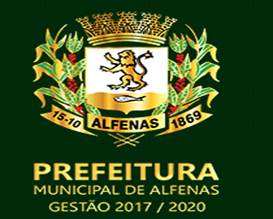 9° ANO – ENSINO FUNDAMENTAL II
MATEMÁTICA



SECRETARIA  MUNICIPAL DE EDUCAÇÃO E CULTURA DE ALFENAS
Clique aqui para continuar
ATENÇÃO!!!
NÃO HÁ NECESSIDADE DE REALIZAR A IMPRESSÃO DESTE MATERIAL. 
AS ATIVIDADES NÃO SÃO OBRIGATÓRIAS. 
OS(AS) ALUNOS (AS) IRÃO REVER ESTAS ATIVIDADES NA VOLTA ÀS AULAS.
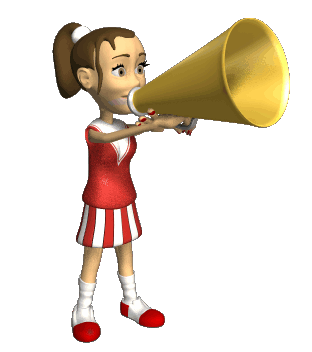 AOS PAIS, ALUNOS E/OU RESPONSÁVEIS;
Imagem disponível em: https://m.gifanimados.com/Gifs-Tecnologia/Animaciones-Equipos-Sonido/Megafonos/Animadora-Con-Megafono-90620.php
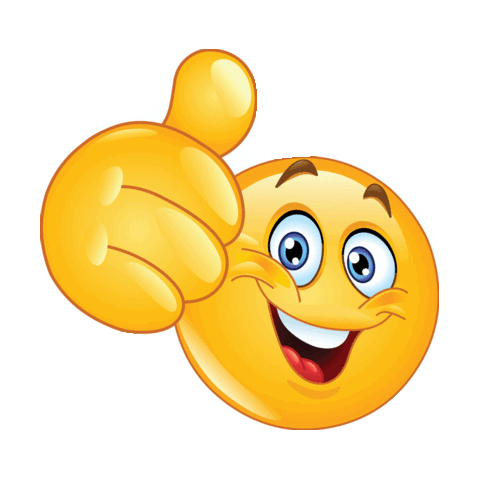 https://br.pinterest.com/pin/265571709265294874/
PRÓXIMA
ANTERIOR
ALUNO,
COPIE OS LINKS ABAIXO PARA FAZER AS LEITURAS DAS CARTILHAS E RESOLVA AS ATIVIDADES PROPOSTAS.
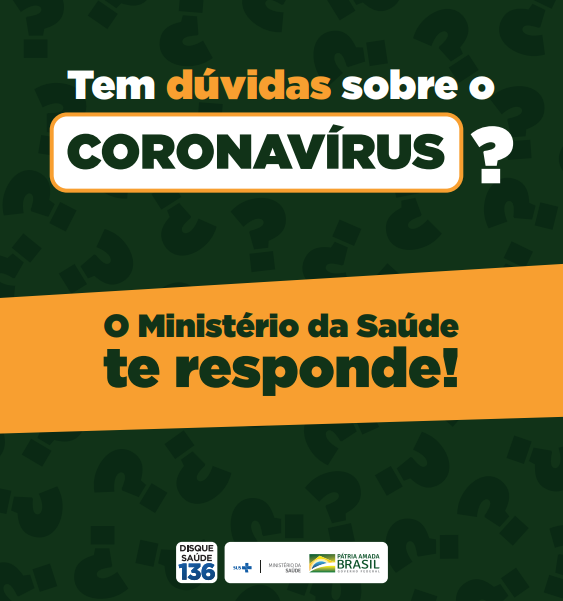 Oi! Tudo bem? Esperamos que estejam todos bem! Está preparado para testar seus conhecimentos sobre Matemática? Preparamos algumas atividades para você nesse momento de pandemia e as cartilhas ao lado com informações sobre o Coronavírus.
Resolva as atividades no 
seu caderno.
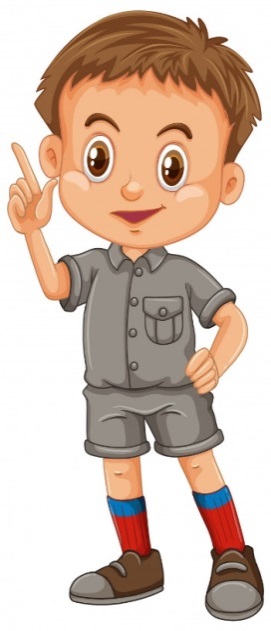 Imagem disponível em: https://br.freepik.com/vetores-premium/menino-feliz-apontando-dedo_2178474.htm
Disponível em:
Disponível em:
https://www.ana.gov.br/noticias/diretoria-colegiada-aprova-medidas-em-decorrencia-do-novo-coronavirus-covid-19/cartilha_coronavirus.pdf/view
https://drive.google.com/file/d/1WoyueUThO-nxSdyKAnOOgd7SHI4m9jOE/view?fbclid=IwAR2VG49PA8Y8BeUoPEAimUSzWotsFsndPTF-A4I9ycLgx3X5dzbHh10FsdU
PRÓXIMA
ANTERIOR
ATIVIDADES:
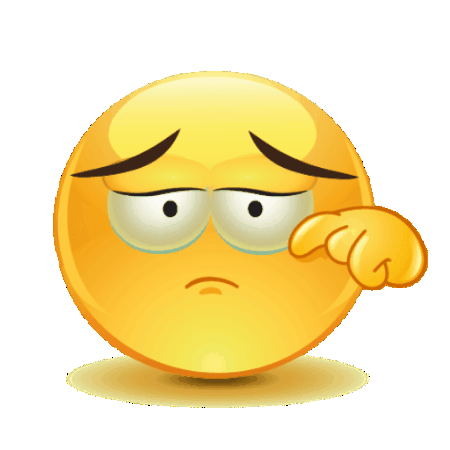 Leia a notícia abaixo e resolva a atividade a seguir:

 

RIO JÁ TEM MAIS DE 67 MIL CASOS DE CORONAVÍRUS; MORTES PASSAM DE 6.700

O Estado do Rio de Janeiro registrou 68 mortes por covid-19 e 3223 novos casos da doença no período de 24 horas, segundo boletim divulgado na tarde deste domingo (7) pela secretaria estadual de Saúde. Agora são 6.707 mortos 67.756 casos no total. Se fosse um país, o estado do Rio seria o 20° do mundo com mais infectados. O recorde de mortes em 24 horas foi registrado na última quarta-feira (3), com 324 casos. [...]

https://www.msn.com/pt-br/noticias/brasil/rio-já-tem-mais-de-67-mil-casos-de-coronavírus-mortes-passam-de-6-700/ar-BB15acKm?ocid=spartan-dhp-feeds
Imagem disponível em: https://br.pinterest.com/lizkrucker/gifs-para-todos/
PRÓXIMA
ANTERIOR
I- Segundo a notícia do slide anterior, “O recorde de mortes em 24 horas foi registrada na última quarta-feira (3), com 324 casos”. Suponha que mantenha essa proporção, qual o número de casos em 1 semana (7 dias)?
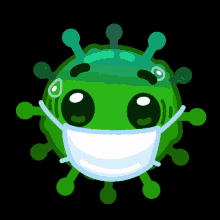 A
2.260
C
2.268
SUGESTÃO DE VÍDEOAULA PARA ESSA ATIVIDADE:
https://www.youtube.com/watch?v=7gK3-QG363o

Copie o link acima para assistir à aula no youtube.
B
2.264
D
2.272
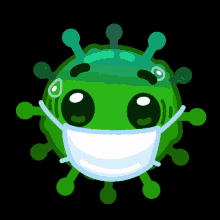 Imagem disponível em:https://estacao-da-leitura.webnode.pt/espa%C3%A7o-crian%C3%A7a/
https://tenor.com/search/coronavirus-gifs
Responda em seu caderno
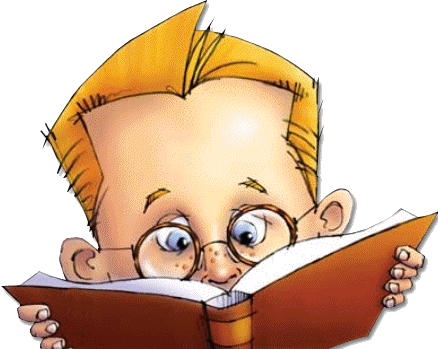 PRÓXIMA
ANTERIOR
A informação ao lado foi retirada da Cartilha do Ministério da Saúde, indicada para a sua leitura.
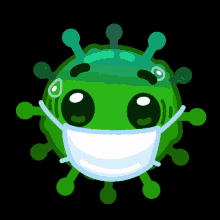 OMS- Organização Mundial de Saúde
Leia a informação acima,  a manchete e a lide da reportagem abaixo e resolva a atividade a seguir:
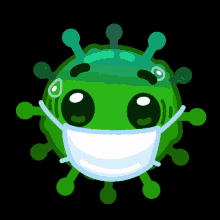 Imagem disponível em: https://tenor.com/search/coronavirus-gifs
Minas Gerais ultrapassa 3 mil casos confirmados de coronavírus e tem 118 mortos
Foram 180 pessoas diagnosticadas e sete novos óbitos em decorrência da doença nas últimas 24 horas

Por Gabriel Moraes 09/05/20 - 10h01

https://www.otempo.com.br/coronavirus/minas-gerais-ultrapassa-3-mil-casos-confirmados-de-coronavirus-e-tem-118-mortos-1.2335255
PRÓXIMA
ANTERIOR
II- Atenção para a informação: Dados da OMS mostram que 80% dos casos são leves. 

Segundo a reportagem acima, foram 180 pessoas diagnosticadas em Minas Gerais, até o data de 09/05/2020.  Considerando a porcentagem dos dados da OMS, qual o número de casos leves em Minas Gerais, nessa data?
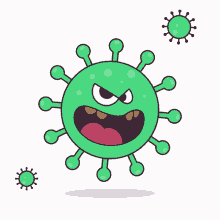 Imagem disponível em: https://sites.google.com/site/karenpaulettehernandezdiaz25/tics
https://tenor.com/search/corona-gifs
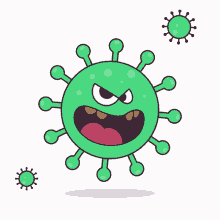 SUGESTÃO DE VÍDEOAULA PARA ESSA ATIVIDADE:
C
108
A
36
https://www.youtube.com/watch?v=nUgAGtEBleM
Copie o link acima para assistir à aula no youtube.
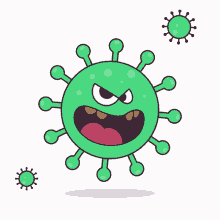 D
144
B
60
Responda em seu caderno
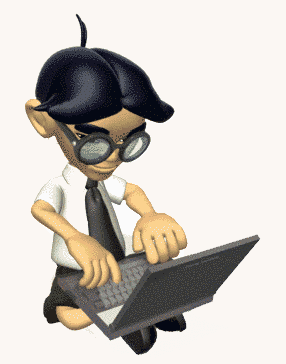 PRÓXIMA
ANTERIOR
A informação abaixo foi retirada da Cartilha do Ministério da Saúde, indicada para a sua leitura.
Leia a informação e resolva a atividade a seguir:
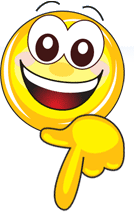 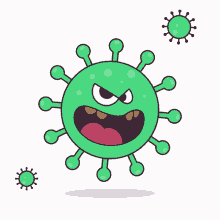 https://tenor.com/search/corona-gifs
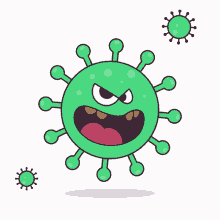 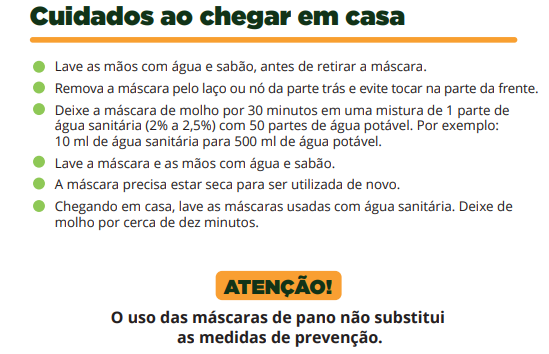 Imagem disponível em: https://www.eshopsatelite.com.br/acessorio-satelital/418-satfinder-sathero-profissional-sh-300hd-satelites-dvb-s-dvb-s2.html
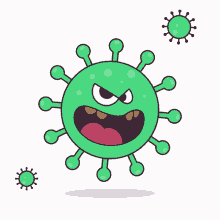 PRÓXIMA
ANTERIOR
III- De acordo com a informação do slide anterior, devemos utilizar, para a lavagem da máscara, 10 ml de água sanitária para 500 ml de água potável. Joãozinho colocou 1250 ml de água potável para lavar sua máscara.
Quantos ml de água sanitária ele deverá utilizar?
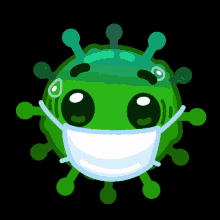 A
25
C
100
Imagem disponível em: https://tenor.com/search/coronavirus-gifs
http://suzettepaula.blogspot.com/2008/11/atividades-de-cincias.html
SUGESTÃO DE VÍDEOAULA PARA ESSA ATIVIDADE:
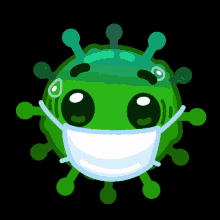 https://www.youtube.com/watch?v=7gK3-QG363o
B
50
D
1000
Copie o link acima para assistir à aula no youtube.
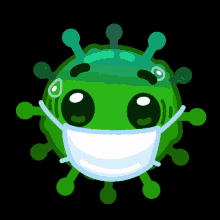 Responda em seu caderno
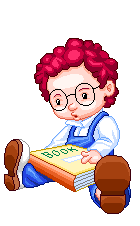 PRÓXIMA
ANTERIOR
IV- Augusto vai ao supermercado e deseja utilizar uma camiseta, uma bermuda, um tênis e uma máscara. Sabe-se que ele possui 6 camisetas, 5 bermudas, 3 tênis e 7 máscaras. De quantas maneiras distintas Augusto poderá vestir-se?
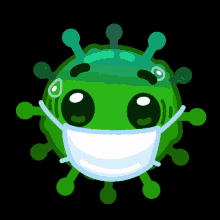 SUGESTÃO DE VÍDEOAULA PARA ESSA ATIVIDADE:

https://www.youtube.com/watch?v=3dm6pq6akQI
A
270
B
1890
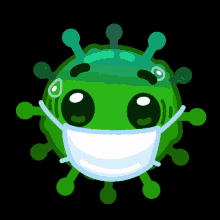 D
1990
C
630
Copie o link acima para assistir à aula no youtube.
Imagem disponível em: https://tenor.com/search/corona-gifs
https://www.jadair.asso.fr/page/template.php?page=res
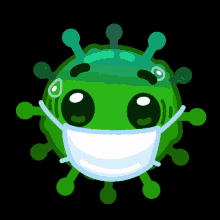 Responda em seu caderno
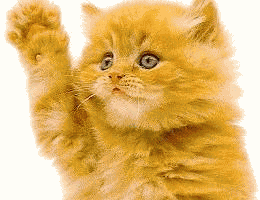 FIM
ANTERIOR
Agora, vamos conferir as respostas?
Atividade 1: C
Atividade 2: D
Atividade 3: A
Atividade 4: C
Siga as dicas que você aprendeu e se cuide!
TCHAU!!!
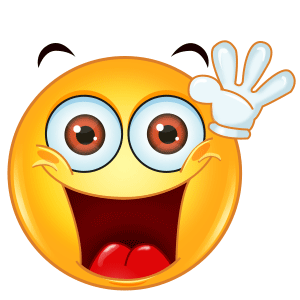 Referência da imagem: https://br.pinterest.com/pin/388928117819787774/